How many ways can you use 5 gallons of water?
Multidimensional Water Delivery System
Navigating a journey of inquiry and construction of a water conservation educational tool
Curiosity and Collaborations
	How to address the need for a water conservation teaching tool
	Green Dragon Conservation Education
	Feed and Be Fed
Pictures and conversations 
	Conversations with GDCE and FABF RE: Little Sprouts’ need for access to independent water  	system
	Began to sketch possibilities keeping in mind the need for mobility
	Research and enthusiasm gained with EECP
Time to Produce
	Deciding on design and materials
	Let the building begin
	Success!
Addressing the need for a water conservation teaching tool
Little Sprouts needed their own independent source of water delivery in order to conserve water in the Little Sprouts garden. 
Conversations with both Green Dragon Conservation Education and the Little Sprouts program director were positive and encouraging. 
My mission was to explore potential designs while intentionally being mindful of how much water was being used. 
My engagement in the Environmental Educators Certification Program provided the impetus for creating the Multidimensional Water Delivery System (MWD System)
Collaborative Partnerships Essential
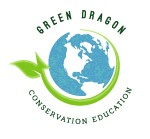 Stimulate Your Brain with Coins of Curiosity
How many ways can you use 5 gallons of water?                                   Why do I care?                              
How many cups are in 5 gallons of water?                                           Who needs to know?
How many ounces are in 5 gallons of water?                                         Where will I use this input?
How many liters are in 5 gallons of water?                                           What is measured in liters?
How much water does it take to clean a dozen fresh carrots?                    How clean is ‘clean'?
How much water does it take to water my garden bed?                           How big is the garden bed?
How much water does it take to wash my hands and face?                       Do I need to wash them?
How much water does it take to make a batch of bubbles?                        What size are the bubbles?                         
How much water does it take to cook pasta?                                         Where does pasta water go?
Percolating Ideas
Initial foot pump design
Gravity Fed design came easily
Pictures and conversations
Little Sprouts program at the 6th Street Feed and Be Fed Garden in San Pedro, CA
Initial drawings of a Multidimensional Water Delivery System
Materials and tools gathered as the design was chosen
Research and Enthusiasm Gained with EECP
AEOE Environmental Educator Certification Program
AWESOME!!
Project Wet
Provided accessible and interactive resources
NAAEE 
Provided resources to encourage the creation of an equitable and sustainable future
Time to Produce
After gathering ¾" PVC pipe (50 feet to start) and connectors, the building began!
The system begins to take form.
Added the fog catcher. Thank you to Kurt Holland (mentor) for brainstorming this idea!
Production Continues (November 2022- February 2023)
Suspending basins on the structure was a challenge. Critical thinking a must!
Foot pump basin and gravity fed basin are in place.
System completed and ready for field testing!
Successful Field Testing
Field test began in FABF Garden in San Pedro, CA.
Well, glad we did that! Wind and rain storm versus the MWDS. Appropriate modifications made in response.
The system was a great success at the POLA High School Green Festival. Thank you Jedi!
Success of water conservation exploration!
Little Sprouts now have a mobile, independent source of water in the garden!
Thank you for joining me on this journey of inquiry into water conservation!!
Sandra Field 
Director of Curriculum and Education  
Green Dragon Conservation Education